«Они подарили нам жизнь»Подготовила: учитель-логопед Трезинская Г.Н 1часть.
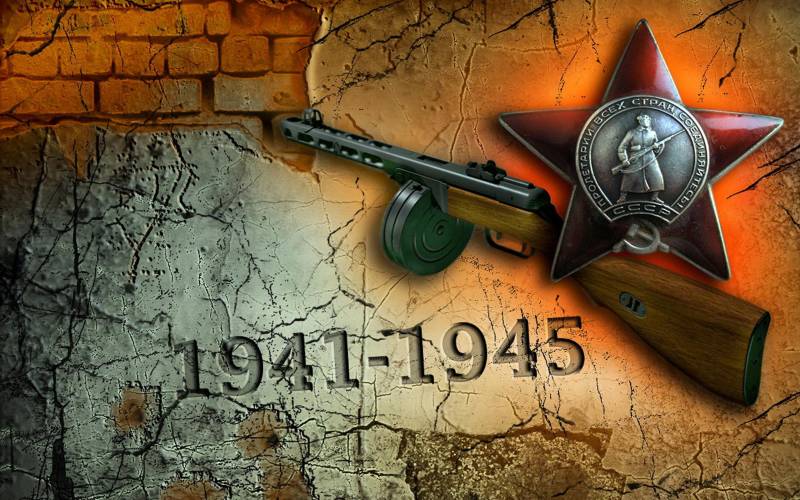 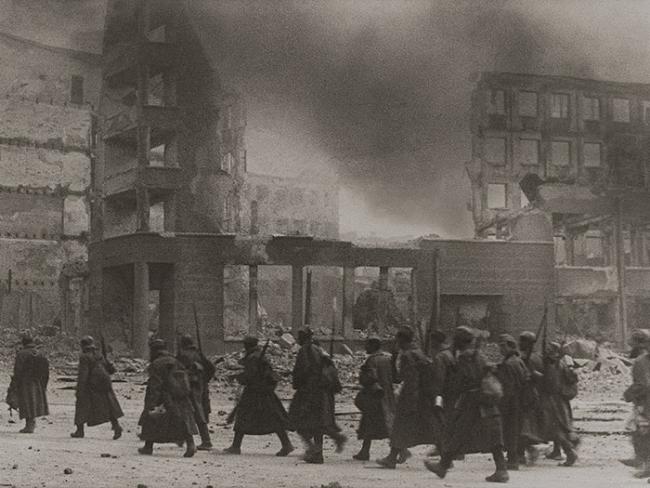 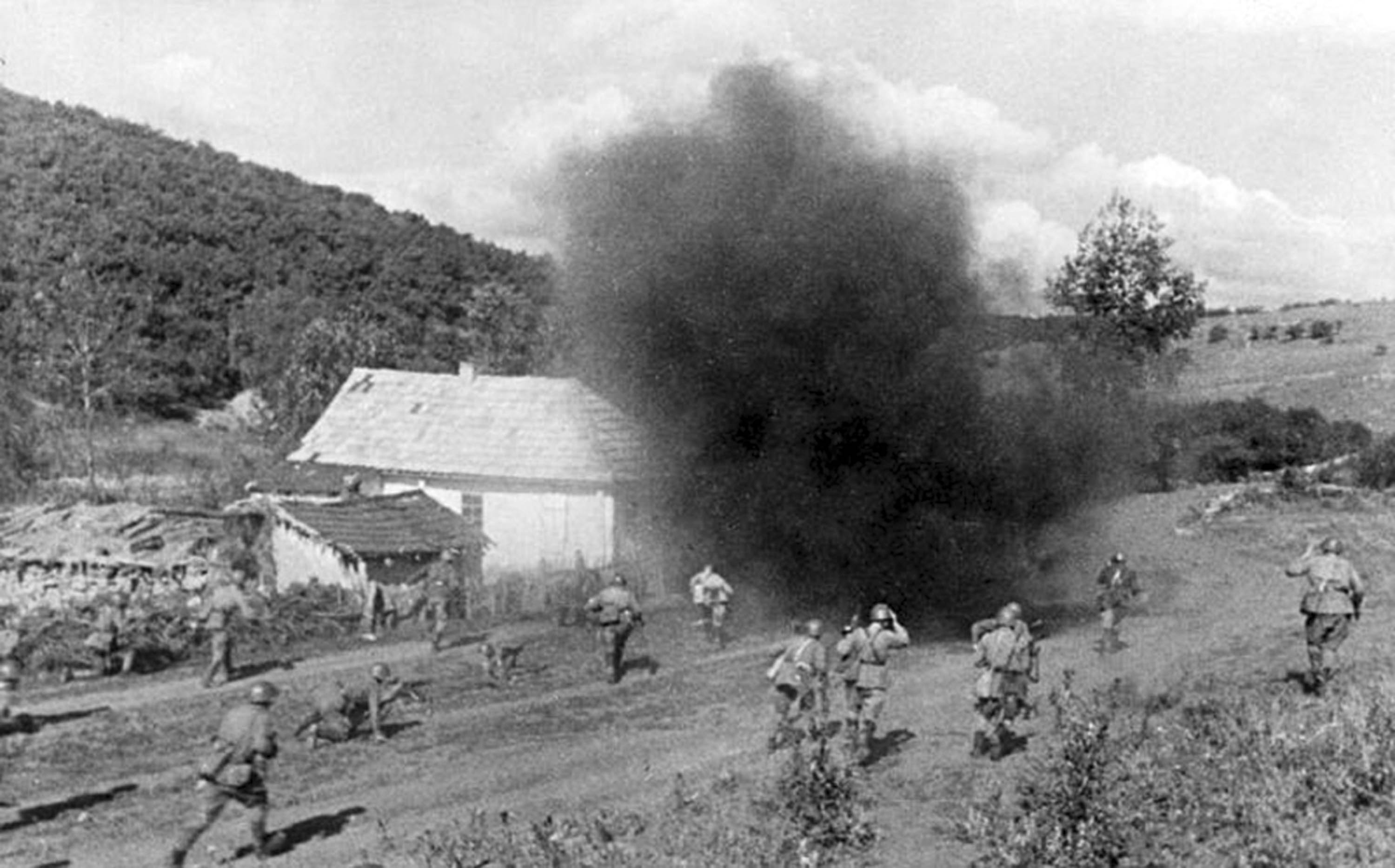 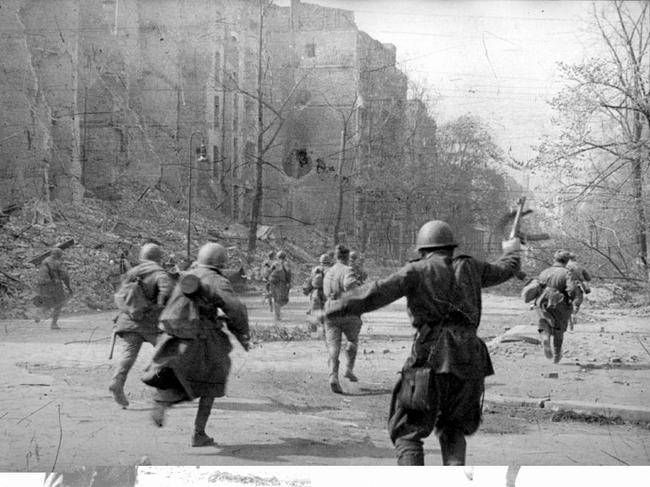 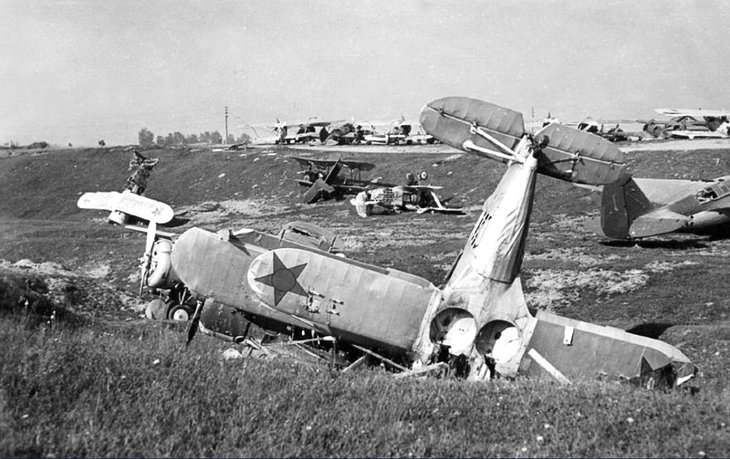 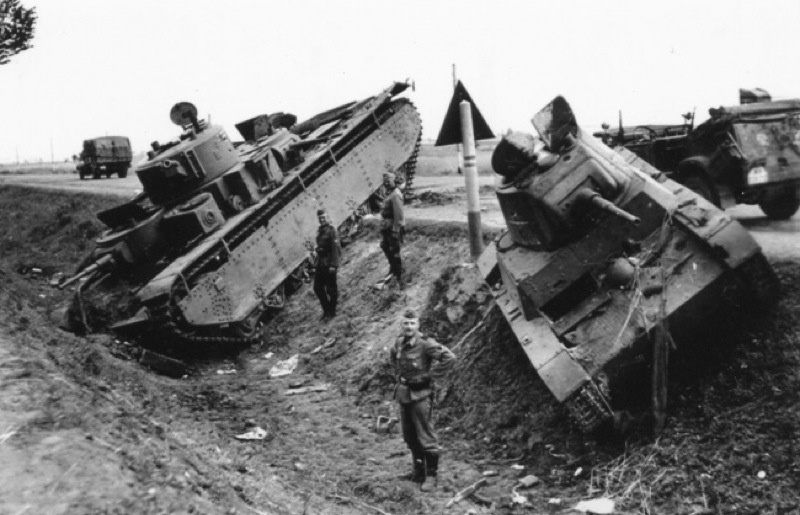 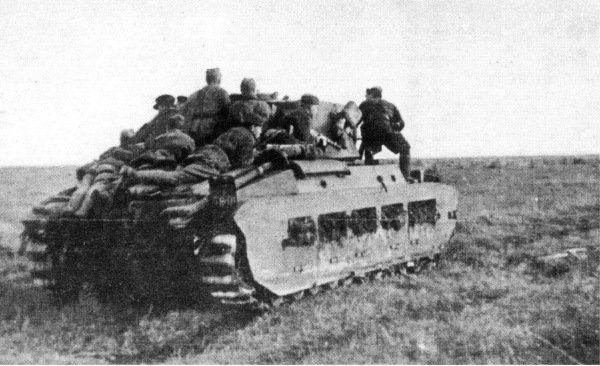 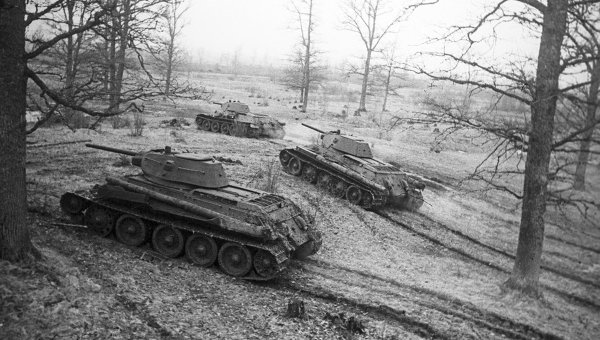 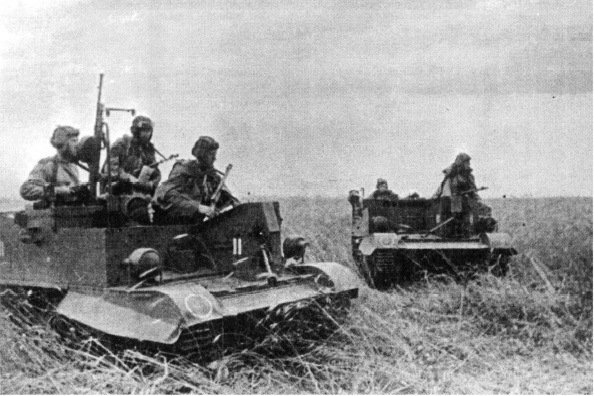 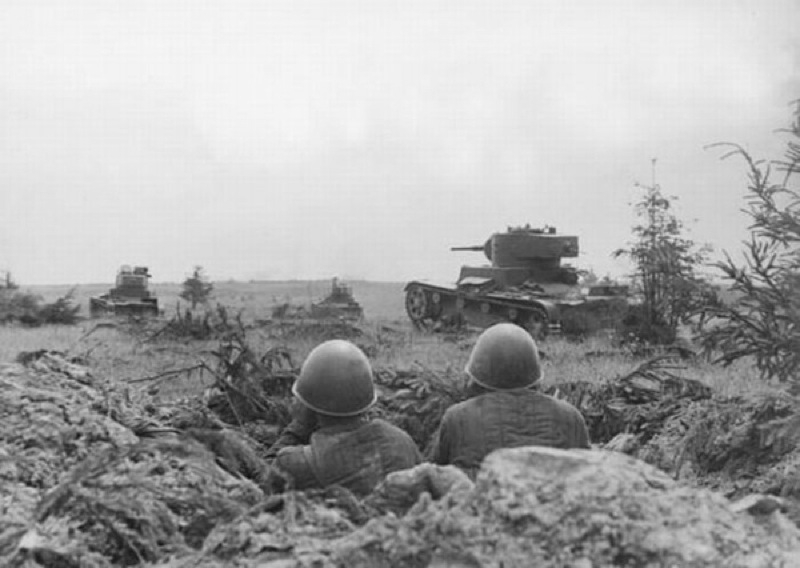 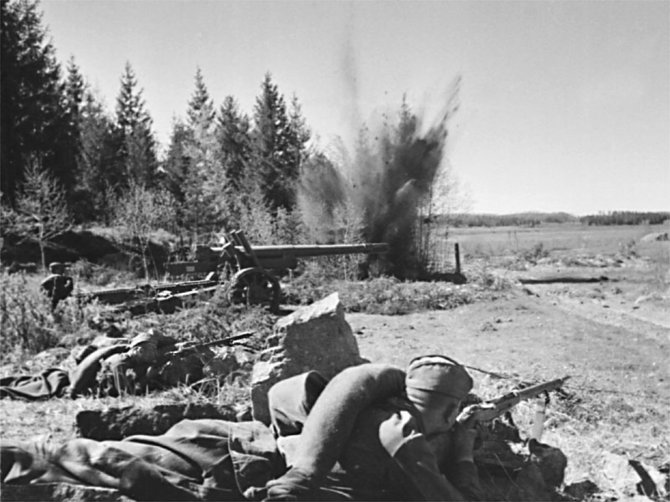 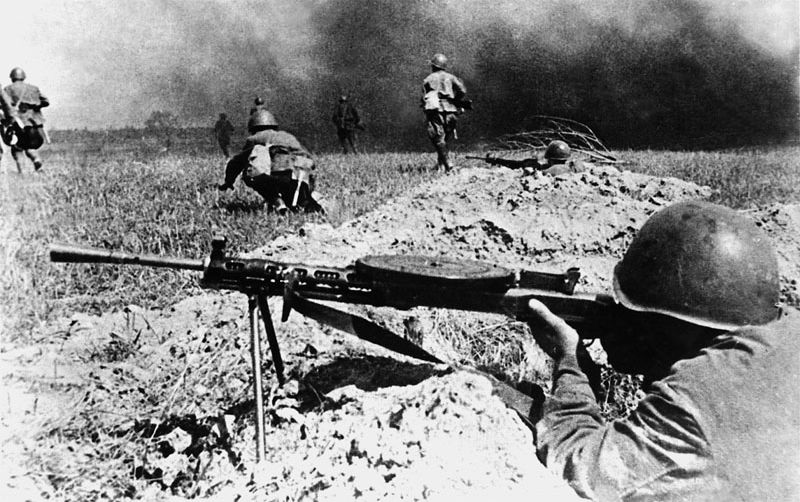 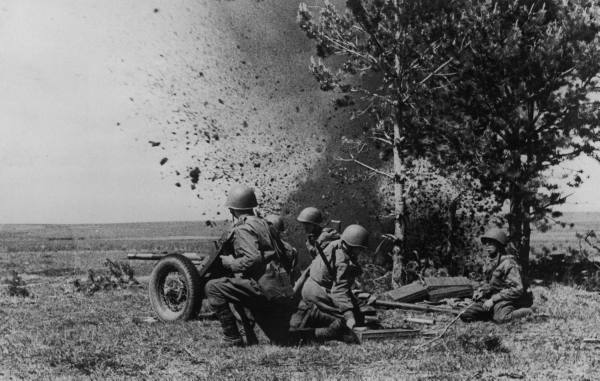 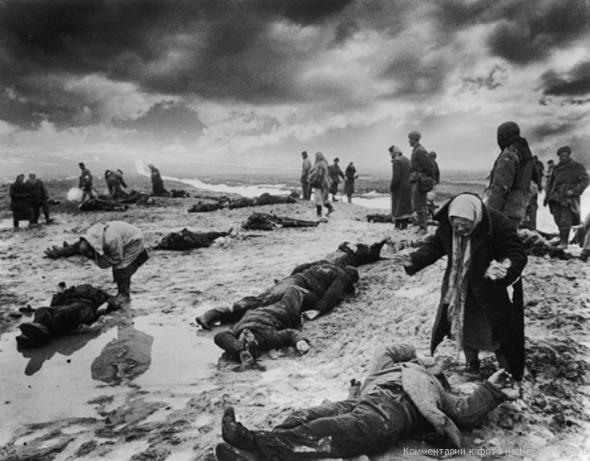 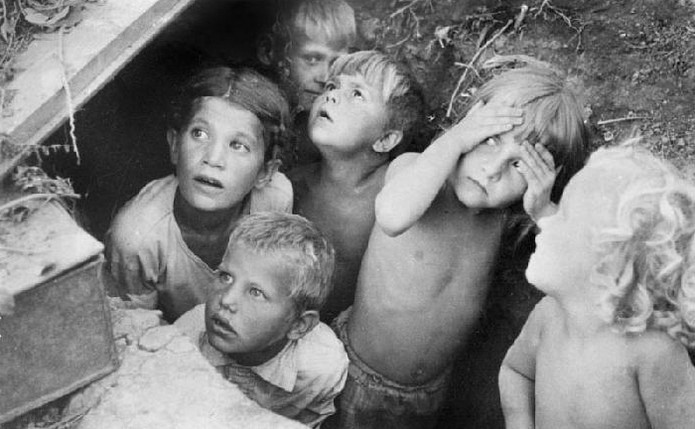 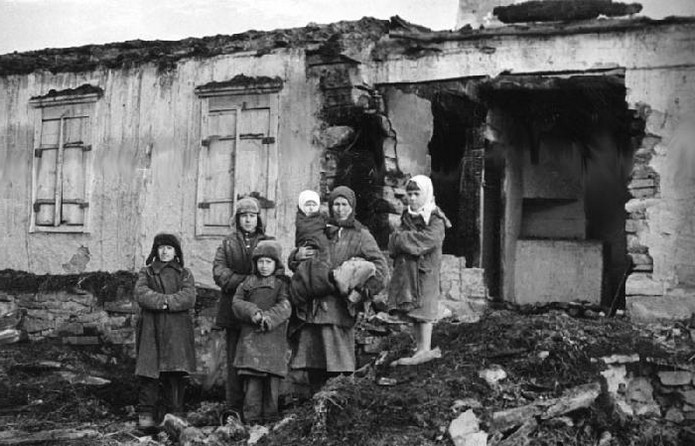 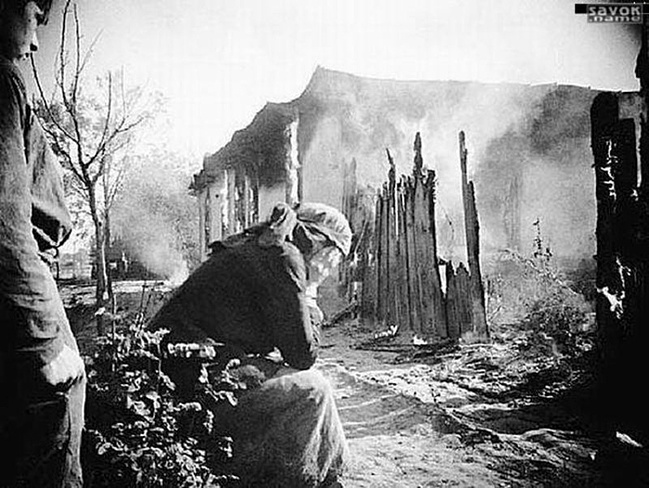 Брестская крепость
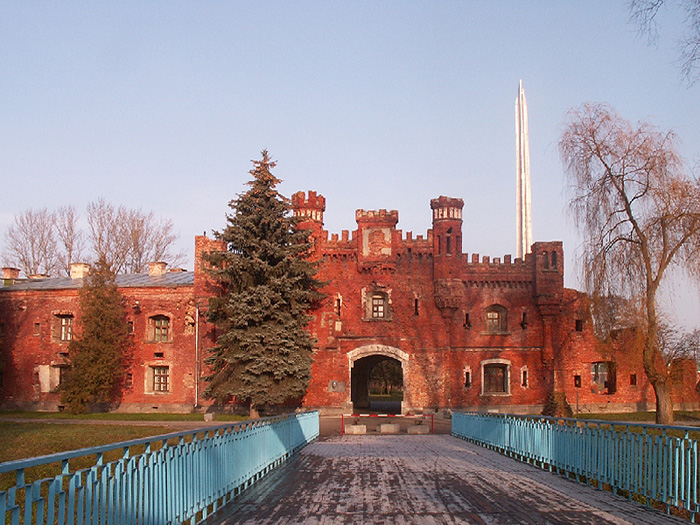 22 июня 1941 года ранним утром Брестская крепость подверглась артиллерийской атаке.
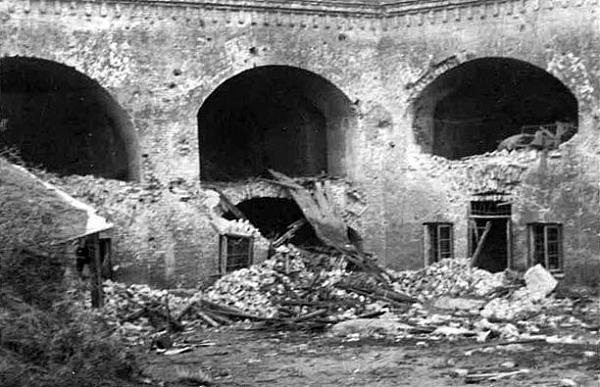 Брестская крепость
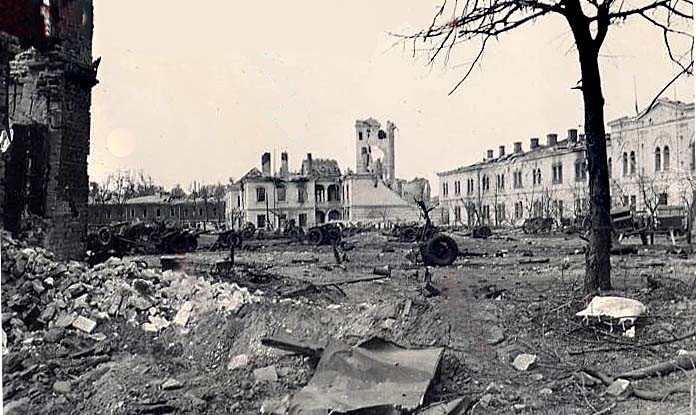 Последняя надпись на кирпичах «Я умираю, но не сдаюсь. Прощай, Родина!» датирована 20 июля 1941 года.
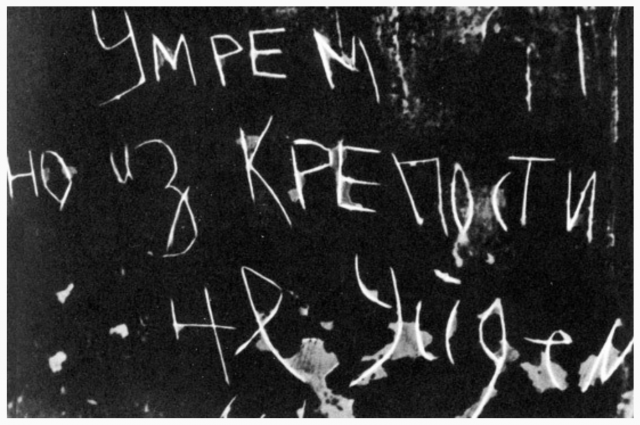